Wedding Ceremony
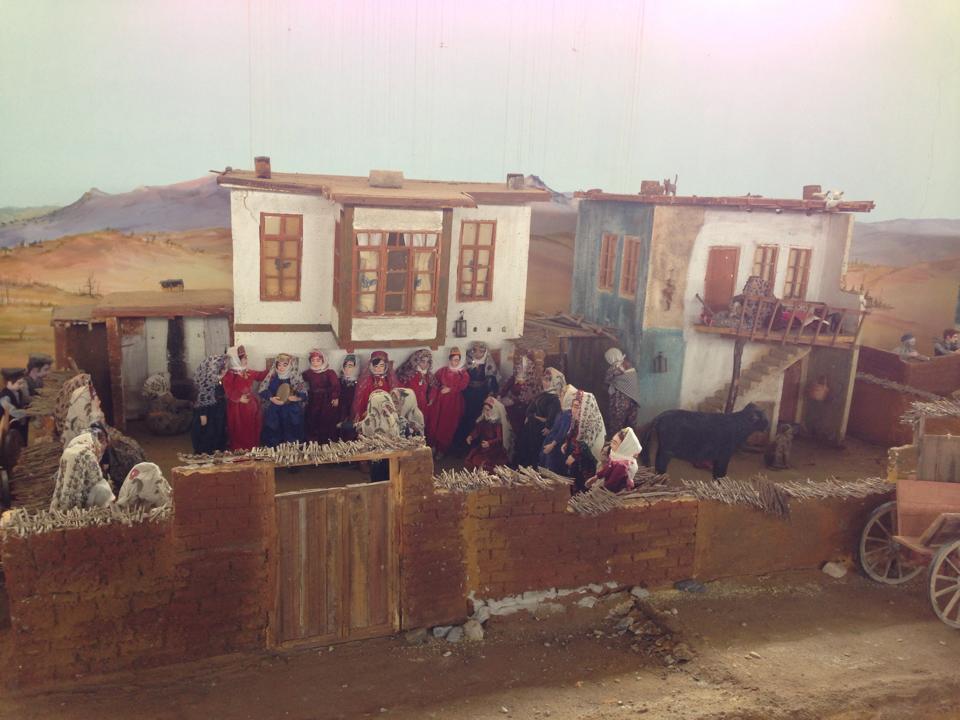 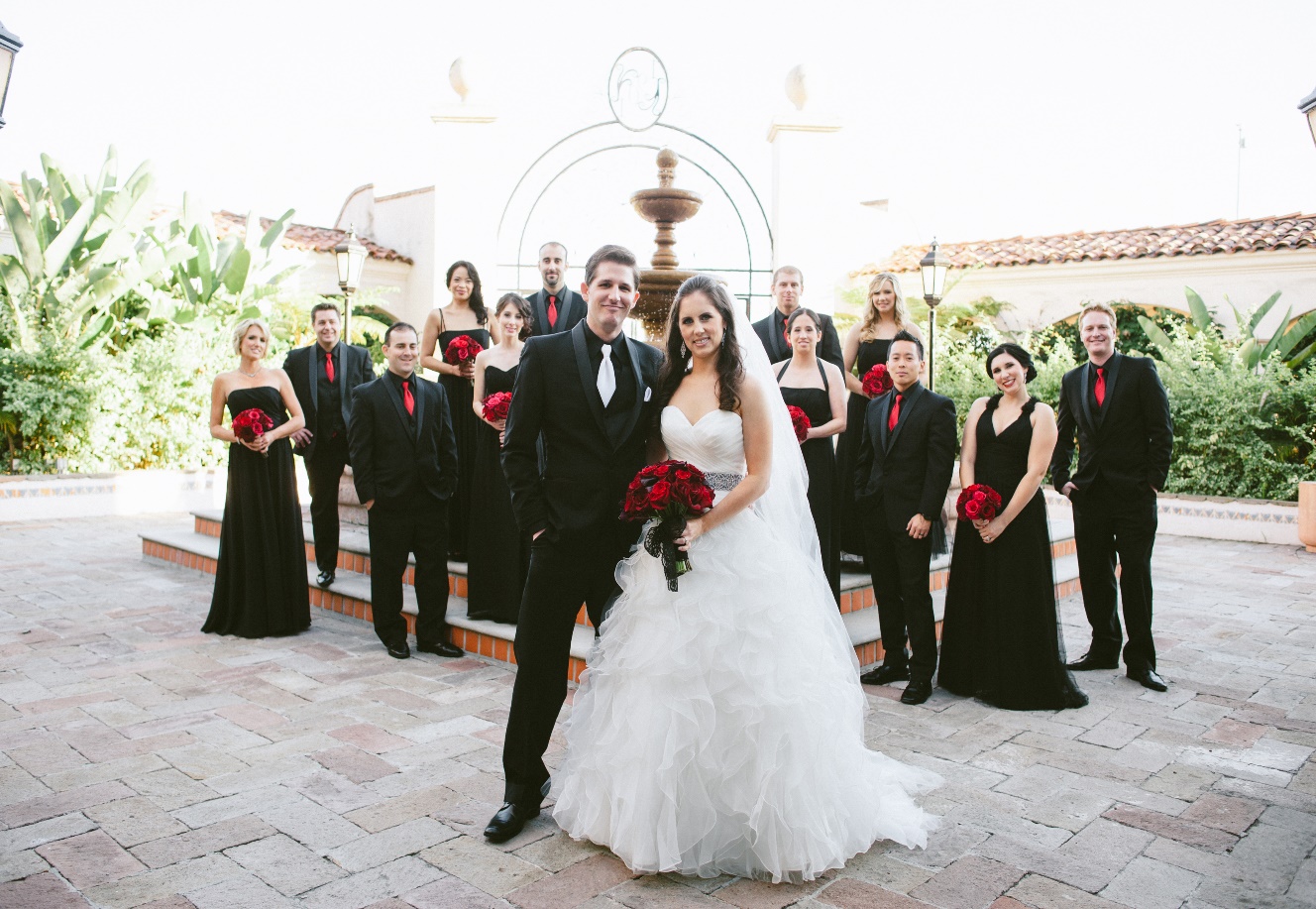 Today, they do wedding ceremonies at the special wedding saloons without old traditions.
In the past, people used to do wedding ceremonies at the villages.
The Barbers
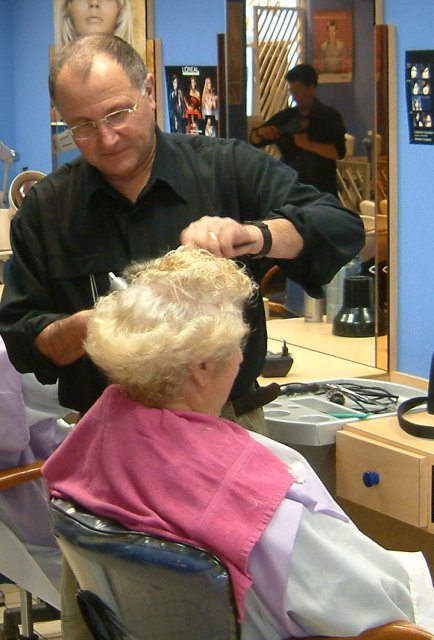 In the past, the barbers used to shave with special shaving knifes.
Today, the barbers  don’t use them anymore.
Transportation
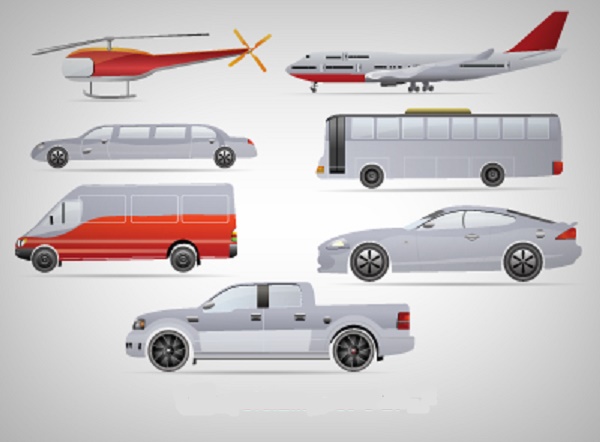 In the past, people used some animals (cows,donkeys etc.) to transport someting to another place.
Now,  they  use better and easier ways for the transportation.
The Perfumes
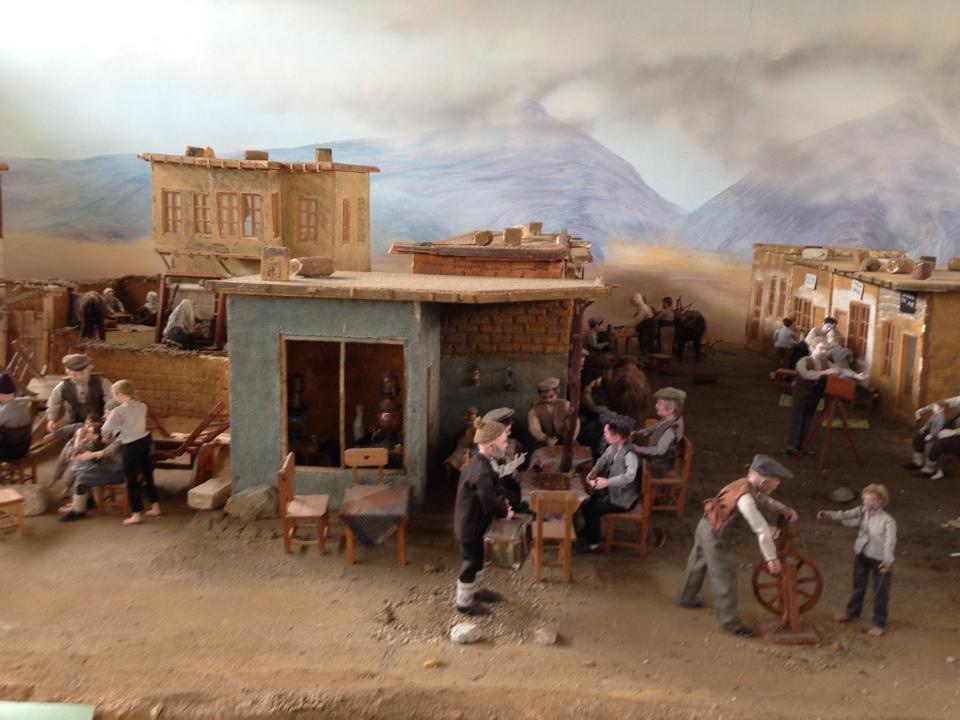 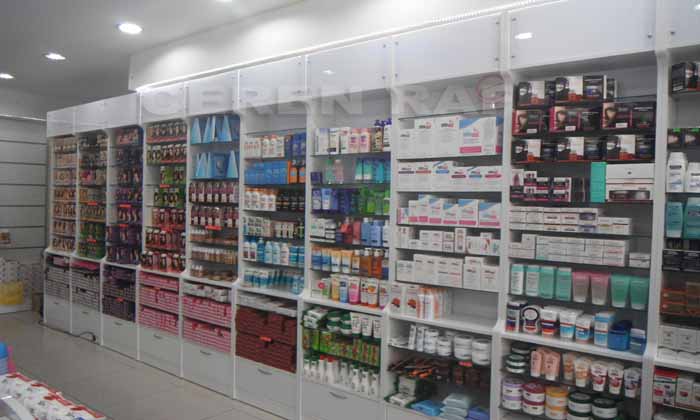 In the past, the sellers of perfume were walking through the streets and selling home made perfumes.
Today, you can buy perfumes from the stores.
Just Do Butter!?
In the past, butter was made with wooden tools.
Today, butter is made by machines in the factories.